Kommunikation auf Augenhöhe
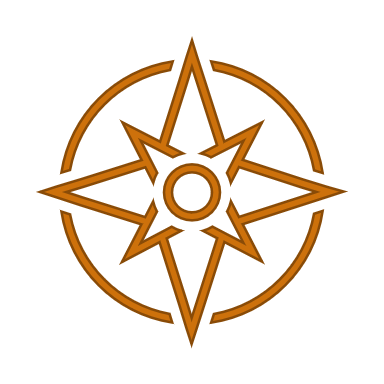 Transparenz
Fairness
Rücksicht
Kontinuität
Offenheit
Beteiligung
Gemeinwohlorientierung